VOTE 29 DALRRD
DEPARTMENT OF AGRICULTURE LAND REFORM AND RURAL DEVELOPMENT: 2023 ENE

PRESENTATION TO THE PORTFOLIO COMMITTEE ON AGRICULTURE, LAND REFORM AND RURAL DEVELOPMENT
_______(Branch)
2022 MTEF – DEPARTMENTAL CONTROL COMMITEE
DATE: 18 APRIL 2023
TABLE OF CONTENTS
Human Resource Budget Plan (HRBP)
4
Selected Performance Indicators
5
6
2
7
1
3
2023 ENE Per Programme and Sub Programme
2023 ENE Per Economic Classification
Allocation Letter
2023 ENE Per Province
2023 ENE Per Conditional Grant
2
SELECTED PERFORMANCE INDICATORS
3
2023 FINAL ALLOCATIONS
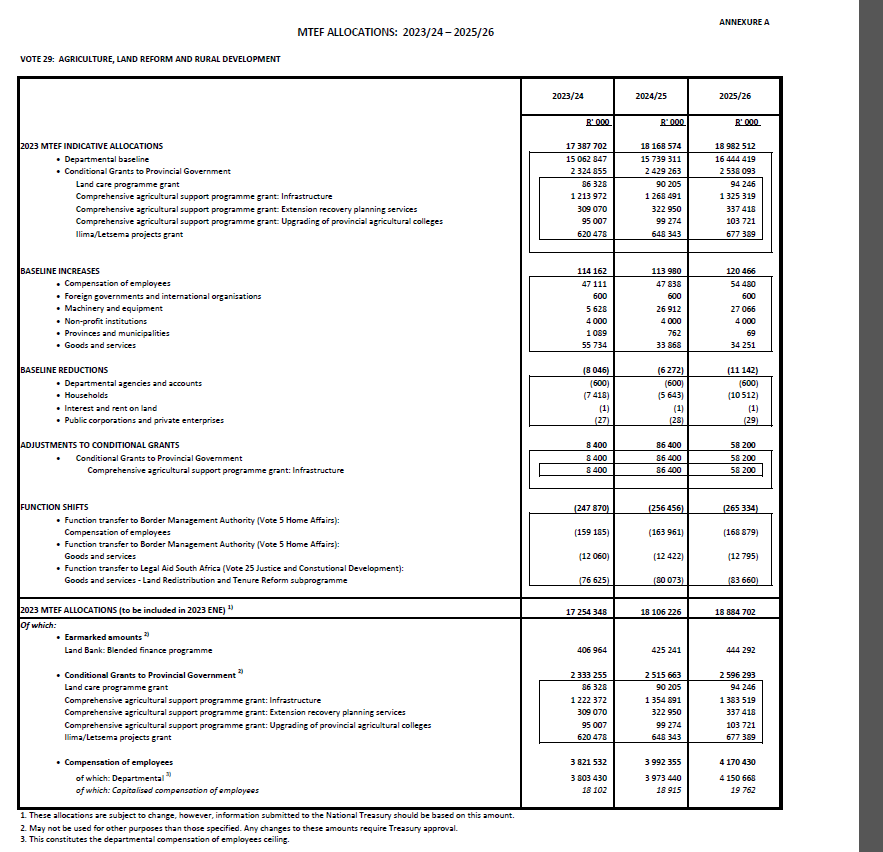 4
HUMAN RESOURCE BUDGET PLAN (HRBP)
5
HUMAN RESOURCE BUDGET PLAN (HRBP)
6
HUMAN RESOURCE BUDGET PLAN (HRBP)
7
HUMAN RESOURCE BUDGET PLAN (HRBP)
8
BUDGET PER PROGRAMME AND PER BRANCH
9
BUDGET PER PROGRAMME AND PER BRANCH
10
BUDGET PER PROGRAMME
11
ECONOMIC CLASSIFICATION
12
ECONOMIC CLASSIFICATION
13
PROVINCE PER PROGRAMME AND BRANCH
14
PROVINCE PER  ECONOMIC CLASSIFICATION
15
PER PROVINCE
16
LAND CARE
17
ILIMA LETSIMA
18
CASP INFRASTRUCTURE
19
CASP EXTENSION RECOVER PLAN SERVICES
20
CASP COLLEGES
21
Questions?









End slide!
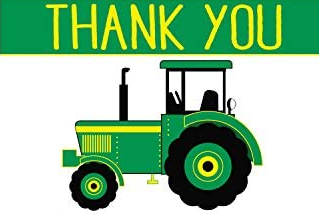